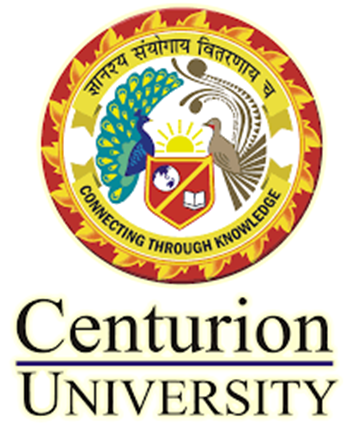 M.S. SWAMINATHAN SCHOOL OF AGRICULTURETOPIC- SEED RULE 1968 ( Rule 1-14)
PART I - Preliminary1. Short title:
These rules may be called the Seeds Rules, 1968
It extends to the whole of India.
It shall come into force on such date as the Central Government may, by notification in the Official Gazette, appoint, and different dates may be appointed for different provisions of this Act, and for different States or for different areas thereof.
2. Definitions
"Act" means the Seeds Act, 1966 (54 of 11966)
b. "Advertisement" means a. representations other than those on the label, disseminated in any manner or by any means relating to seed for the purposes of the act; 
c. "Certification sample" means a sample of seed drawn by a certification agency or by a duly authorized representative of a certification agency established under section 3 or recognized under section 18 of the Act;
d. "Certification tag" means a tag or label of certain design to be specified by the certification agency and shall constitute the certificate granted by the certification agency;
e. "Certified seed" means seed that fulfills all requirements for certification
provided by the Act and these rules and to the container of which the certification tag is attached.
f. "Certified seed producer" means a person who grows or distributes certified seed in accordance with the procedure and standards of the certification agency;
g. "Complete record" means the information which relates to the origin, variety, kind germination and purity of seed of any notified kind or variety offered for sale, sold or otherwise supplied:
h. "Form" means a form appended to these rules:
i. "Origin" means the State, Union, Territory or foreign country where the seed is grown and in case seeds of different origin are blended the label shall show the percentage of seed of each origin;
j. Processing" means cleaning, drying, treating, grading and other operations which would change the purity and germination of the seed and thus requiring re-testing to determine the quality of the seed, but does not include operations such as packaging and labeling“
k. "Section" means a section of the Act'
l. "Service sample" means a sample submitted to the Central Seed Laboratory or to a State Seed Laboratory for testing, the results to be used as information for seeding selling or labeling purposes;
m. "Treated" means that the seed has been subjected to an applications of a substance or process in such a manner as to reduce, control or repel certain disease organisms, insects, or any other pests attacking such seeds or seedlings growing therefore and for other purposes.
PART II - Central Seed Committee
3. Functions of the Central Seed Committee: In addition to the functions entrusted to the committee by the Act, the committee shall,
a. Recommend the rate of fees to be levied for analysis of samples by the Central and States Seed Testing Laboratories and for certification by the certification agencies;
b. Advice the Central or State Governments on the suitability of seed testing laboratories;
c. Send its recommendations and other concerning records to the Central Government;
d. Recommend the procedure and standards for certification, tests and analysis of seeds ; and
e. Carry out such other functions as are supplemental, incidental or consequential to any of the functions conferred by the Act or these rules. 
4. Traveling and daily allowances payable to Members of the Committee and its Sub-committees: 
The members of the committee and its sub-committee shall be entitled to draw traveling and daily allowances as specified below when they are called upon to attend a meeting of the committee or a sub-committee thereof:
An official member of the committee or its sub-committee shall be entitle to draw traveling and daily allowances in accordance with the rules of the Government under which he is for the time being employed and from the same source from which his pay and allowances are drawn.
A non official member shall be allowed traveling and daily allowances in accordance with the general orders issued in this behalf by the Central Government from time to time.
PART III - Central Seed Laboratory
5. Functions: - In addition to the functions entrusted to the /central Seed Laboratory by the Act, the Laboratory shall carry out the following functions, namely;
a. Initiate testing programmes in collaboration with the State Seed Laboratories designed to promote uniformity in test results between all seed laboratories in India;
b. Collect data continually on the quality of seeds found in the market and make this data available to the Committee; and
c. Carry out such other functions as may be assigned to it by the Central Government from time to time.
PART IV- Seed Certification Agency
6. Functions of the certification agency: In addition to the functions entrusted to the certification agency by the Act, the Agency shall certified seeds of any notified kinds or varieties;
Certify seeds of any notified kinds or variety; 
Outline the procedure of submission of applications and for growing, harvesting, processing, storage and labeling of seeds intended for certification till the end to ensure that seed lots finally approved for certification are true to variety and meet prescribed standards for certification under the Act or these rules;
c. Maintain a list of recognized breeders of seeds; 
d. Verify, upon receipt of an application, for certification, that the variety is eligible for certification that the seed source need for planting was authenticated and the record of purchase is in accordance with these rules and the fees has been paid;
e. Take sample and inspect seed lots produced under the procedures laid down by the certification agency and have such samples tested to ensure that the seed conforms to the prescribed standards of certification;
f. Inspect seed processing plants to see that the admixtures of other kinds and varieties are not introduced.
g. Ensure that action at all stages e.g. field inspection, seed processing, plant inspection, analysis of samples taken and issue of certificates (including tags,marks, labels and seals) is taken expeditiously;
h. Carry out educational programmes designed to promote the use of certified seed including a publication listing certified seed growers and sources of certified seed;
i. Grant certificate (including tags, marks, labels and seals etc.) in accordance with the provisions of the Act and these Rules;
j. Maintain such records as may be necessary to verify that seed plants for the production of certified seed were eligible for such planting under these rules;
k. Inspect fields to ensure that the minimum standards for isolation, rouging (where applicable) use of male sterility (where applicable) and similar factors are maintained at all times, as well as ensure that seed borne diseases are not present in the field to a greater than those provided in the standards for certification.
PART V - Marking or labeling
7. Responsibility for marking or labeling: When seed of a notified kind or variety is offered for sale under section 7 each container shall be marked or labeled in the manner hereinafter specified. The person whose name appears on the mark or label shall be responsible for the accuracy of the information required to appear on the mark or label so long as seed is contained in the unopened original container. 
Provided, however, that such person shall not be responsible for the accuracy of the statement appearing on the mark or label if the seed is removed from the original unopened container, or he shall not be responsible for the accuracy of the germination statement beyond the date of validity indicated on the mark or label.
8. Contents of the mark or label :
There shall be specified on every mark or label
Particulars, as specified by the Central Government under Clause (b) of section 6 of the act. 
 A correct statement of the net content in terms of weight and expressed in metric system.
Date of testing.
If the seed in container has been treated.
a. Statement indicating that the seed has been treated.
b. The commonly accepted chemical of abbreviated chemical (generic) name of the applied substance;
c. If the substance of the chemical used for treatment, and present with the seed is harmful to human beings or other vertebrate animals, a caution statement such as "Do not use for food, feed or oil purposes". The caution for mercurial and similarly toxic substance shall be the word "Poison" which shall be in type size, prominently displayed on the label in red.
v. The name and address of the person who offers for sale, sells or otherwise supplies the seed and who is responsible for its quality;
vi. The name of the seed as notified under section 5 of the act.
9. Manner of marking or labeling the container under clause (c) of section 7 and clause (b) of section 17 :
The mark or label containing the particulars of the seed as specified under clause (b) of section 6 shall appear on each container of seed or on a tag or mark or label attached to the container in a conspicuous place on the inner most container in which the seed is packed and on every other covering in which that container is packed and shall be legible.
Any transparent cover or any wrapper, case or other covering used solely for the purpose of packing of transport or delivery need not be marked or labeled.
10. Mark or label not to contain false or misleading statement:
The mark or label shall not contain any statement, claim, design, device, fancy name or abbreviation which is false or misleading in any particular concerning the seed contained in the container.
     11. Mark or label not to contain reference to the act or rules contradictory to required particulars:
The mark or label shall not contain any reference to the Act, or any of these rules or any comment on, or reference to, or explanation of any particulars or declaration required by the Act or any of these rules which directly or by implication contradicts, qualifies or modifies such particulars or declaration.
12. Denial of responsibility for mark or label content prohibited:-
Nothing shall appear on the mark or label or in any advertisement pertaining to any seed of any notified kind or variety which shall deny responsibility for the statement required by or under the Act to appear on such mark, label or advertisement.
PART VI- Requirements
13. Requirements to be complied with by a person carrying on the business referred to in section 7:-
No person shall sell, keep for sale, offer to sell barter or otherwise supply any seed of any notified kind or variety, after the date recorded on the container, mark or label as the date up to which the seed may be expected to retain the germination not less than that prescribed under clause ( a) of section 6 of the Act.
No person shall alter, obliterate or deface any mark or label attached to the container of any seed.
3. Every person selling, keeping for sale, offering to sell, bartering or otherwise supplying any seed of notified kind or variety under Section 7, shall keep over a period of three years a complete record of each lots of seed sold except that any seed sample may be discarded one year after the entire lot represented by such sample has been disposed off. The sample of seed kept as part of the complete record shall be as large as the size notified in the official Gazette. This sample, if required to be tested, shall be tested only for determining the purity.
14. Classes and sources of certified seed :-
There shall be three classes of certified seed, namely, foundation, registered and certified, and each class shall meet the following standards for that class.
Foundation seed shall be the progeny of breeder's seed, or be produced from foundation seed which can be clearly traced to breeder's seed Production shall be supervised and approved by a seed certification agency and be so handled as to maintain specific genetic purity and identity and shall be required to meet certification standards for the crop being certified
b. Registered seed shall be the progeny of foundation seed that is so handled as to maintain its genetic identity and purity according to standard specified for the particular crop being certified. 
c. Certified seed shall be the progeny of registered or foundation seed that is so handled as to maintain genetic identity and purity according to standards specified for the particular crop being certified.
2. At the discretion of the certification agency (when considered necessary to maintain adequate seed supplies ) certified seed may be progeny of certified seed provided this reproduction may not exceed three generations and provided further that it is determined by the seed certification agency that the genetic purity will not be significantly altered.